Integration Tranemo
Projektledare

Ingela Karlsson
Anders Blomqvist
Bakgrund Kronobergsmodellen®

Tranemomodellen

Integration Tranemo
Bakgrund Kronobergsmodellen®
Kronobergsmodellen®
Kronobergsmodellen® för arbete

Kronobergsmodellen® för integration
Kronobergsmodellen®
Resultat:
166 av 211 i ny sysselsättning när Transcom stängde i Markaryd 2012 

Från 553 till 513 arbetslösa i Lessebo jan-dec 2013

Av 44 fick 40 ny sysselsättning på 3 månader i Hylte 2013

Attityden inom integrationsområdet vänds och förbättras i Lessebo på bara 3 månader hösten 2013 – ”nya Lessebo”

Mer än 1.500 besökare på Lessebodagen med mat från 14 länder, fotbollsturnering, musik och sång, föreningar och samhällsfunktioner

80 procent i ny sysselsättning inom 8 månader i Tingsryd (122 av 152)

150 deltagare i Integrationsseminarium i Kosta nov 2014

Mer än 80 personer i praktik varav flera fått nystartsjobb och även några fast anställning i Lessebo 2015
Kronobergsmodellen®
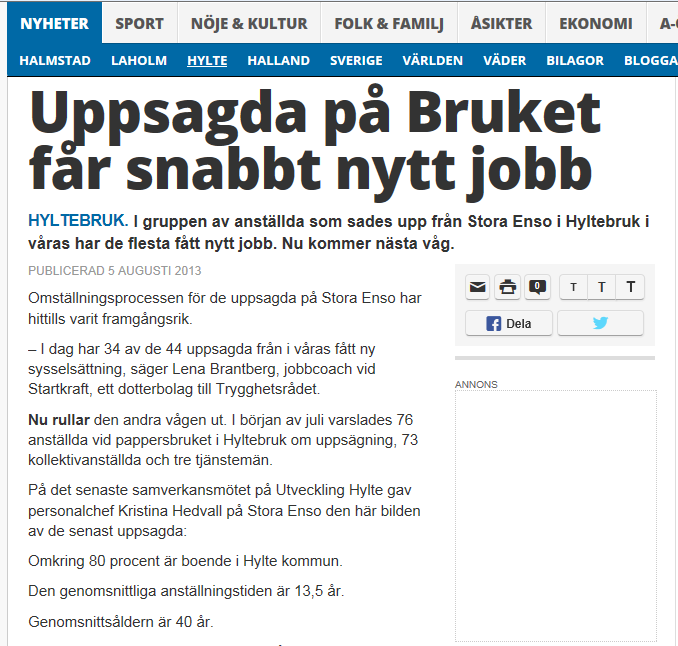 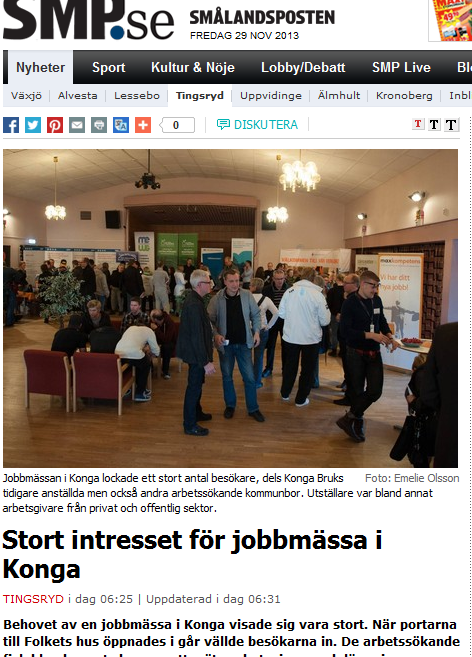 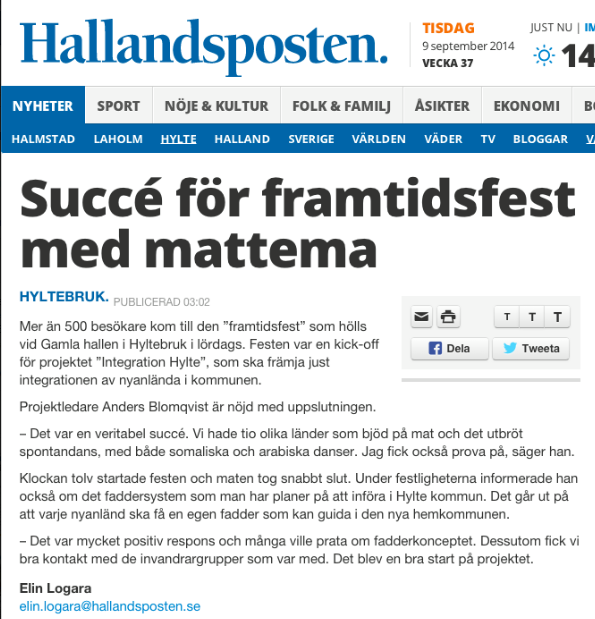 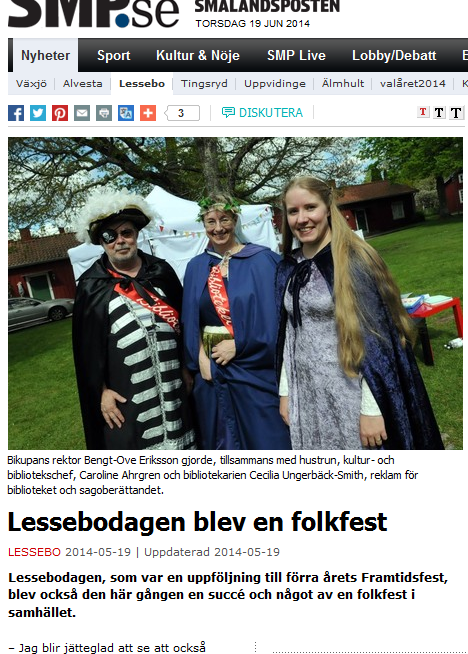 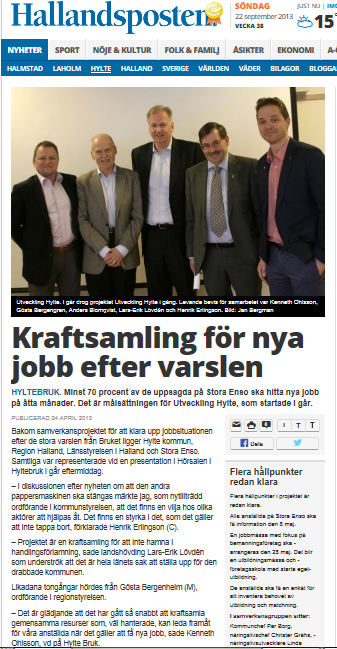 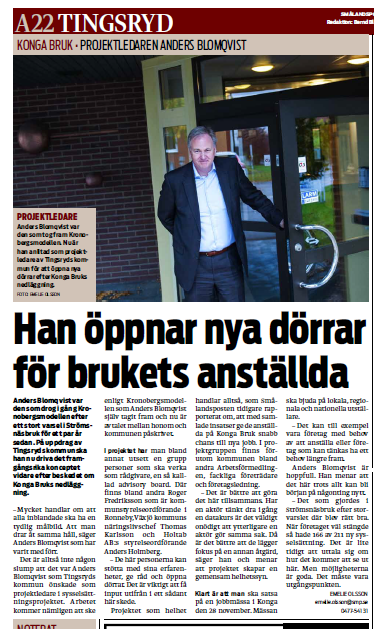 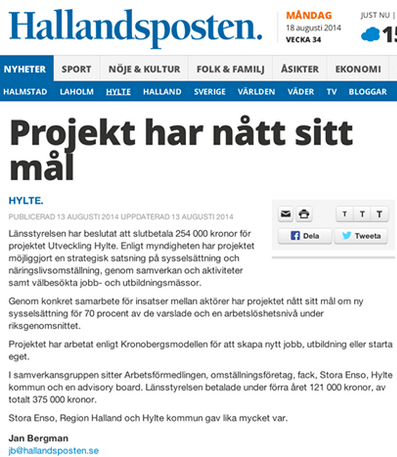 Kronobergsmodellen®
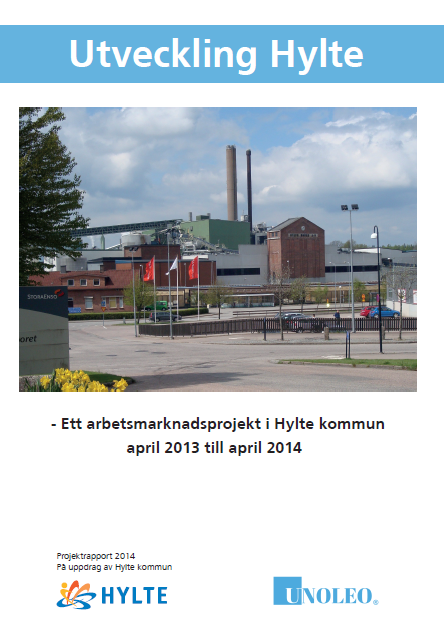 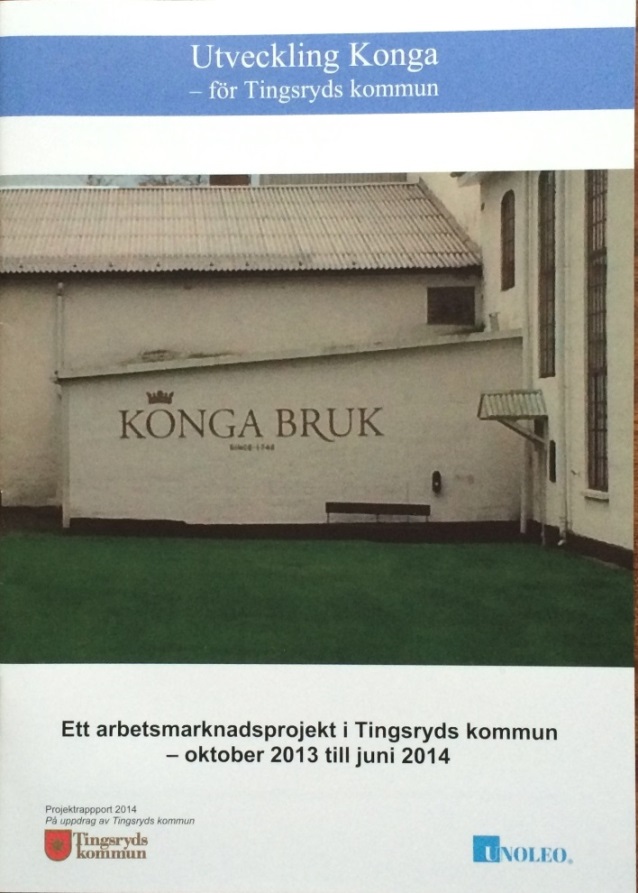 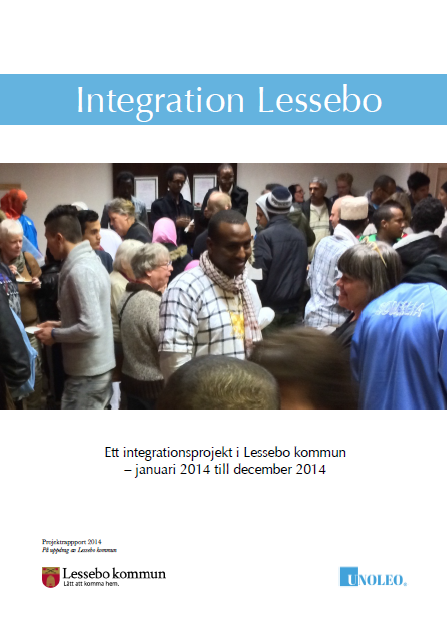 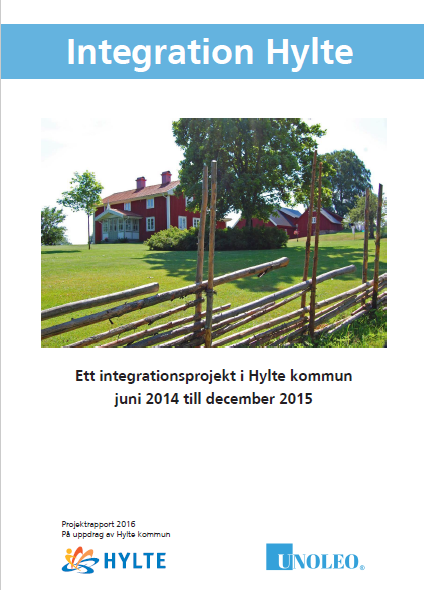 Tranemomodellen
Tranemomodellen
Arbetet i Integration Tranemo bygger på en modell för arbetsmarknad och integration som utvecklades av Anders Blomqvist 2012, Kronobergsmodellen®. 

Tranemomodellen är nu en anpassning till Tranemo kommun och baseras också på erfarenheterna från flera tidigare projekt enligt modellen.

Tranemomodellen bygger på att kommunen tar initiativet med en dedikerad projektledare.
Tranemomodellen
Därefter sammansätts ett Advisory Board som stöd till projektet. 

En samverkansgrupp med representanter från exempelvis kommunen, kulturföreningar, svenska kyrkan, Arbetsförmedlingen, Migrationsverket, näringslivet, föreningslivet, etc. sätts samman och arbetar regelbundet löpande med tre huvudområden;

skapa beredskap och mottagningskapacitet bla. genom information
utveckla samverkan för mottagande av nyanlända
skapa förutsättningar för att fler kommer i egen försörjning
Tranemomodellen
Som en röd tråd genom projektet löper information och öppenhet. Exempelvis publiceras minnesanteckningar och information på kommunens webbplats. 
http://tranemo.se

Modellen som Tranemomodellen baseras på, Kronobergsmodellen®, är en beprövad metod som använts med positiva resultat i både integrations- och arbetsmarknadsprojekt. Arbetet bygger på erfarenheter från flera kommuner i Västra Götaland, Småland och Halland (bl.a. Hylte kommun).
Tranemomodellen
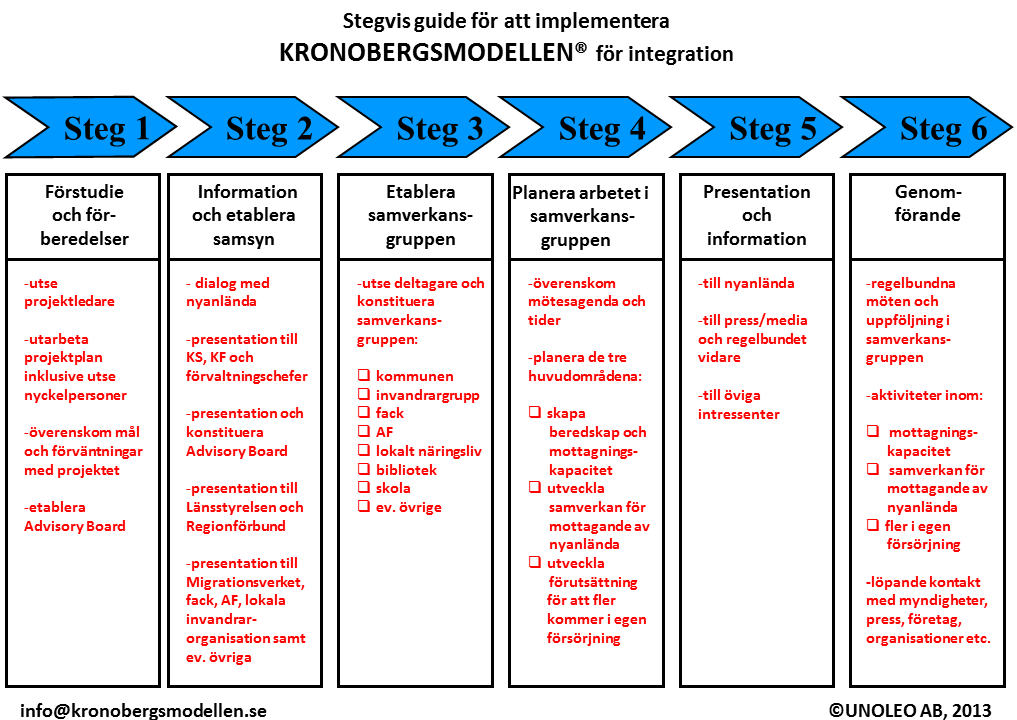 Tranemomodellen
Sammanfattning, succéfaktorer Tranemomodellen;

    -	Kommunerna driver processen
     -	En dedikerad projektledare 
     -	Samordningsfunktion skapas
     -	Tid / Initiativ
     -	Advisory Board
     -	Samverkansgrupp som är beslutsmässig
     -	Information / PR
     -	Skapa delaktighet i politik och förvaltning
Integration Tranemo
Integration Tranemo
Målen med projektet är:

	Att stärka individen så att fler kommer i egen försörjning 	genom bl.a. att stimulera näringslivet till 	praktikplatser och nystartsjobb samt främja 	nyföretagande

	Överbrygga kulturella skillnader genom att sprida 	kunskap när olika kulturer möts ex. skolor, bibliotek, 	föreningar, företag etc.

	Samordna samhällets organisationer för att förbättra 	dialogen med och samhällsorientering för nyanlända
Integration Tranemo
Advisory Board:

Lisbeth Schultze  		Länsöverdirektör i Västra Götalands  län
Lena Brännmar		Förbundsdirektör Boråsregionen Sjuhärads kommunalförbund 
Michael Leufkens		Marknadschef N V Götaland Arbetsförmedlingen
Kerstin Söderlund		Enhetschef  Södra Älvsborg Arbetsförmedlingen
Michael Westberg		Enhetschef Migrationsverket
Björn Broström		Rektor Högskolan i Borås
Lena Matthijs  		Polismästare och polisområdeschef Västra Götaland
Crister Persson		Kommunstyrelsens Ordförande Tranemo
Bo-Lennart Nilsson		VD Ardagh Glass Sweden AB
Integration Tranemo
Samverkansgrupp:
Annika Hedvall		Kommunchef Tranemo kommun
Ingvar 			Folktandvården
Sonja Nilsson		Närhälsan
 			Svenska kyrkan/Missionskyrkan
 			Röda korset		
Thaana  Amin		Representant arabisktalande i Tranemo	
  			Arbetsförmedlingen
Mats Asp  		Migrationsverket
Sören Garphammar		BRES flyktingsamordnare
Sven Gardell		Kommunpolis
Kjell Svensson		Träffpunkten Glasets Hus
Thomas Åman		Sektionschef lärande
Solveig Eldenholm		Sektionschef omsorg
Fredrike H Henriksson	 	Allmänkulturansvarig
Juan Ochoa		Kulturskole chef Lärandesektionen
Ingela Karlsson		Projektledare
Integration Tranemo
Genomförda och pågående aktiviteter:

Träffpunkten på Glasets Hus
Språkcaféer på ett antal orter, Missionskyrkan, Svenska Kyrkan och Röda Korsets regi
Klädinsamling, Missionskyrkan, Svenska Kyrkan och Röda Korsets regi
Möten med Migrationsverket, AF, Närhälsan, Folktandvården samt kommunledning två ggr per termin
Konversationssvenska för asylsökande, studieförbundets regi 
Konversationssvenska för anställda i företag och kommun, studieförbundets regi
Internationella gruppen i Sjötofta, välkomnar och ordnar informationsmöte och samkväm ett par ggr per termin
Global festival, Kulturskolan med flera, under en vecka i maj 
Kulturkvällar, Jam sessions, på Glaset Hus, Kulturskolan
Grundkurs ”Kulturskola” för nyanlända elever i kulturskolans regi, finansieras av Röda Korset och Kulturskolan
Integration Tranemo
Genomförda och pågående aktiviteter (forts.):


Vi har knutit kontakter och startat ett samarbete med polisen i Tranemo, vi har numer något som kallas för ”kommunpolis” här hos oss.
Vi har startat ett samarbete med kontaktpersonerna  på Migrationsverket.
Startat en ”Etableringsgrupp”, de som arbetar aktivt/operativt med integration och flyktingmottagning.
Startade under 2015 en Fadderverksamhet.
Hälsoskola
Integration Tranemo
Genomförda och pågående aktiviteter (forts.):

	Aktiviteter i paragraf 37

Utbyggnad av kollektivtrafik, Extra busstur mellan Grimsås - Tranemo, 
Tranemo – Grimsås
Samarbete med bostadsbolag, Lägenheter renoveras i Grimsås för inflyttning för nyanlända
”Är du svensk eller” Integrationsteater som börjar spelas vecka 9 för alla anställda i kommunen och för föreningar, byalag, allmänhet
Föreläsning ”Två år till jobb” den 18/1-16 av och med Martin Söderberg, Åre kommun		
Integrationsfrämjande arbete; översättning av dokument för lärandesektionen förskola och skola, Likvärdig start i förskolan, Bli en utmärkt förening
Integration Tranemo
Planerade och uppstartade aktiviteter våren 2016:

18/1-16             	Annika Hedvall informerar KS
25/1-16            	Tjänstemannadag 13.00 – 16.30
15/2-16              	Gemensamt gruppmöte 18.00 – 19.30
24/2-16            	Inspirationsdag, 8.30 – 16.00, med inbjudna inom 			näringsliv, föreningar, byalag, kyrkan, 				migrationsverket, media, kommun m.fl. 
V 10		”Är Du svensk eller?” teater Smylja
4/3 – 10/6 -16	Möten i samverkansgruppen var 14:e dag under 			vårterminen
4/4		Möte i Advisory Board
Integration Tranemo
Flera vinster med Tranemomodellen ( Kronobergsmodellen®), bl.a.:

Dialog och förståelse
Möteplatser
Information som är strukturerad och ”rätt”
Positiv uppmärksamhet
Stöd och support, lokalt och regionalt
Engagemang från civilsamhället
Engagemang från näringslivet
Samverkan; kommun, myndigheter, näringsliv och civilsamhället
Snabbare integration
Fler i egen försörjning
Förutsättningar för bättre folkhälsotal
Förutsättningar för minskat ekonomiskt bistånd
Integration Tranemo